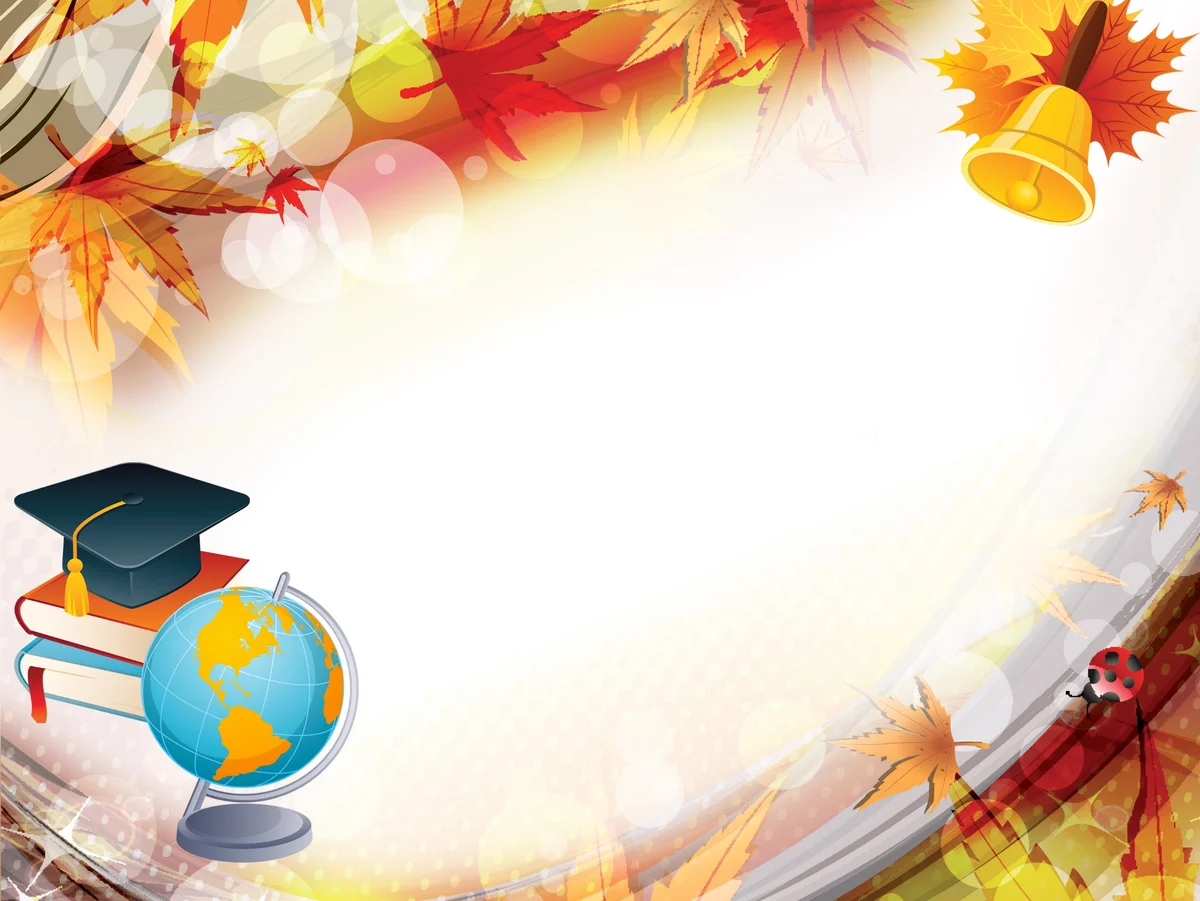 Презентация 
к уроку немецкого языка
 в 7 б классе
Учитель немецкого языка
Бабакова Ирина Аркадьевна
Wir wiederholen Wörter
Wir hören und verstehen
Wir machen Übungen
Wir sprechen miteinander
der Saftkarton     
                                der Kassenzettel
  der Klebezettel   
                                   der Teebeutel              
    das Geschenkpapier        
                                        die Milchtute
        die Banannenschale 
                                   das Fotopapier
           die Zeitschrift
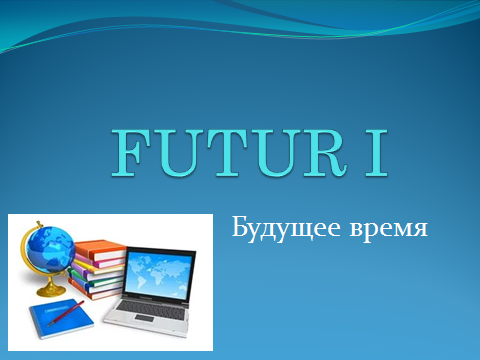 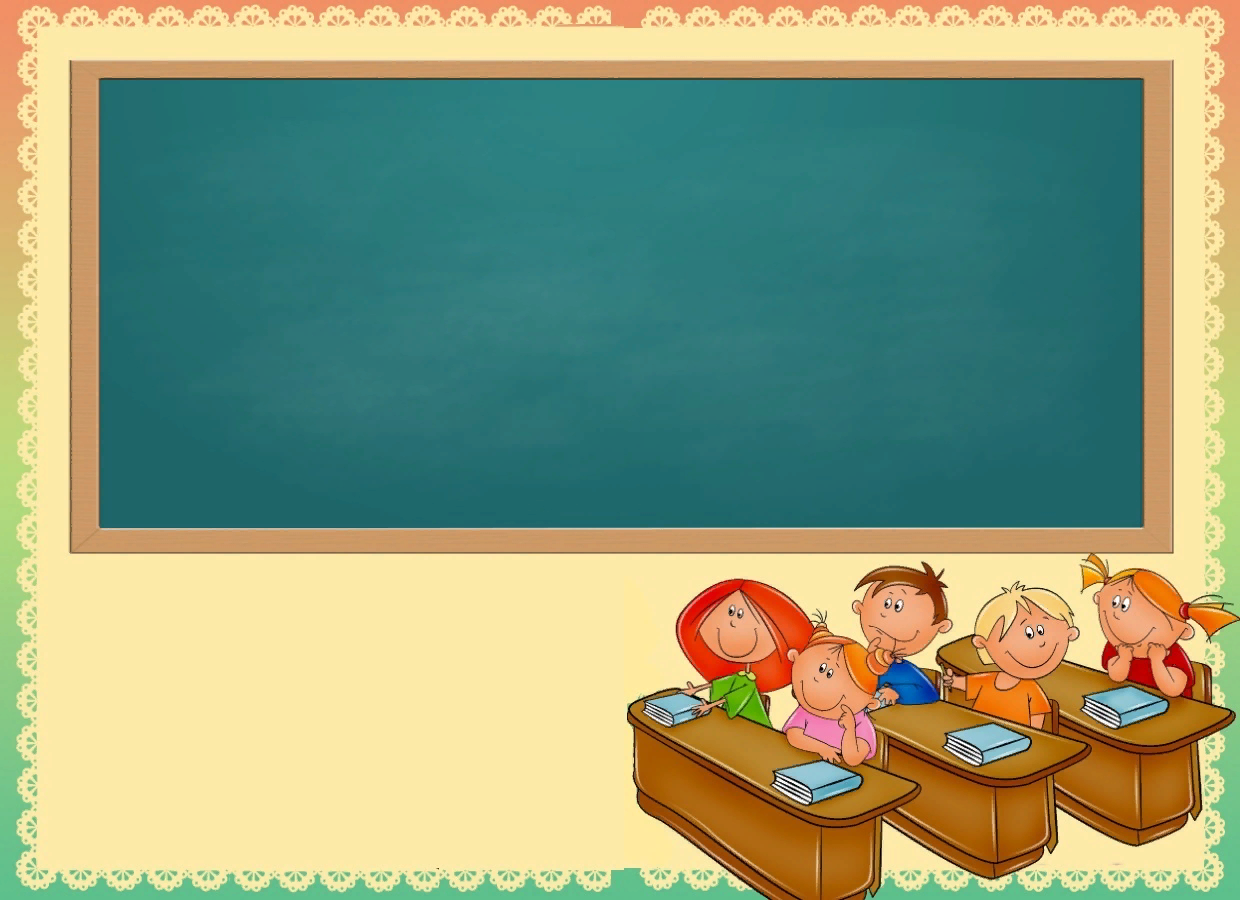 Futur I = werden+Infinitiv
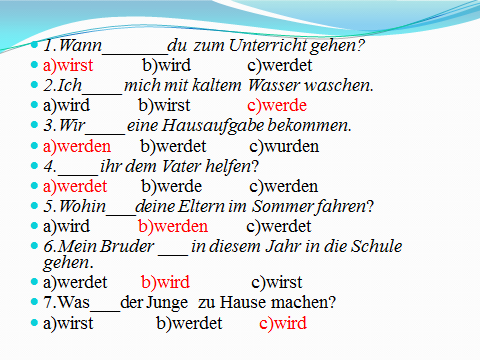 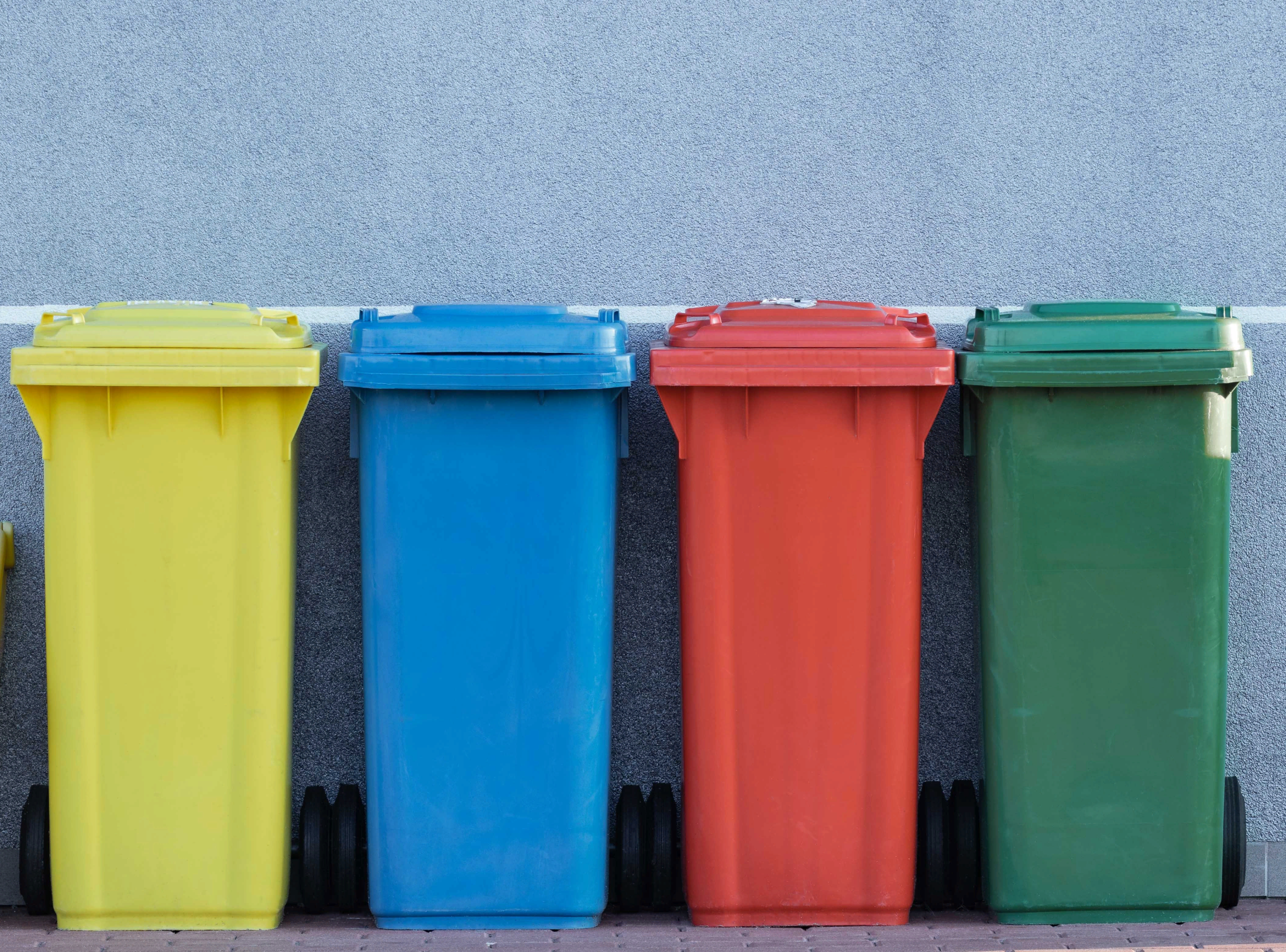 Mülltrennung
Gelbe
Tonne
Papier
Bio
Tonne
Glas
1. Du               Papier in die blaue Mülltone werfen..
2. Ich               an dieser Aktion auch teilnehmen.
3. Wir                 unseren Stadtpark  vom Mülltone sauber machen.
4. Unsere Klasse             Bäume pflanzen.
5. Ihr                den Müll trennen und recyceln.
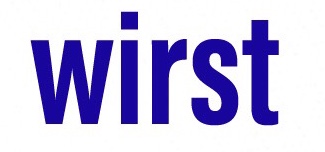 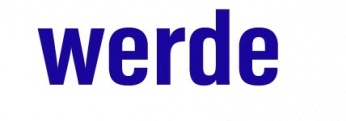 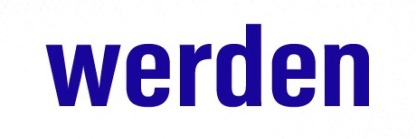 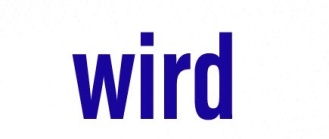 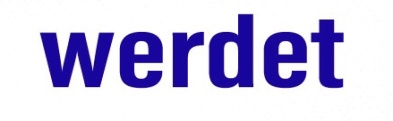 1. werden, Wir, Müll, trennen.
Wir werden Müll trennen.
2. in die gelbe Tonne, Ich, werde , alle Colaflaschen, werfen
Ich werde in die gelbe Tonne , alle Colaflaschen, werfen
3.Ich,  tragen, Pullover aus Polyester, nicht, werde
Ich werde Pullover aus Polyester nicht tragen.
4.Ihr, in unserem Park, Müll, werdet, sammeln.
Ihr werdet Müll in unserem Park sammeln.
5.Wir, unser Planet, werden, schützen
Wir werden unser Planet schützen.
Hausaufgabe
Regel lernen.
  Arbeitsbuch S. 60 Ub.9
*5 Sätze zum Thema «Umweltschutz» bilden.
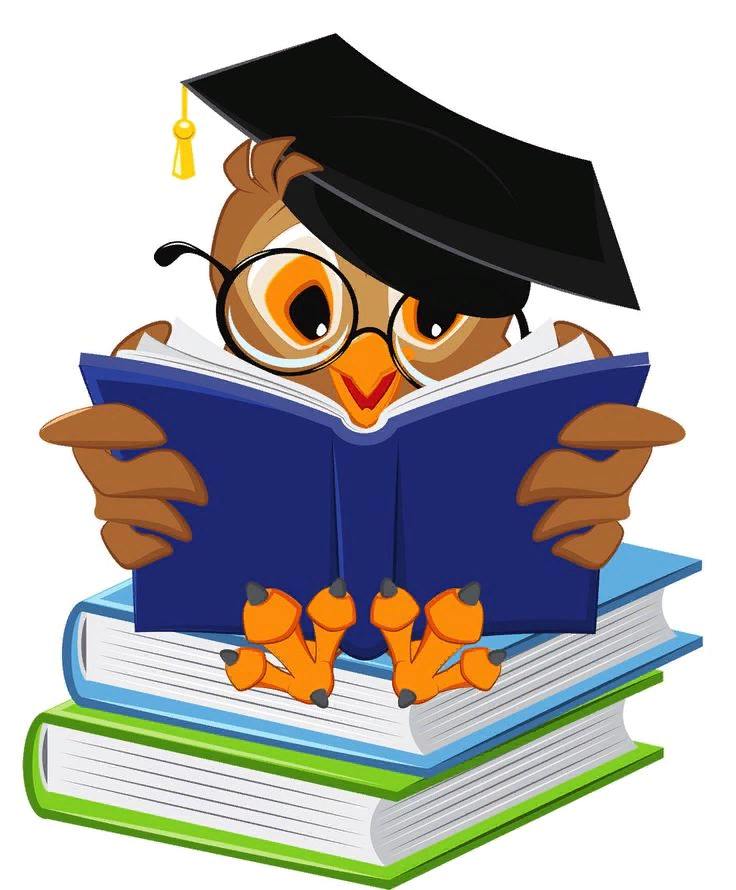 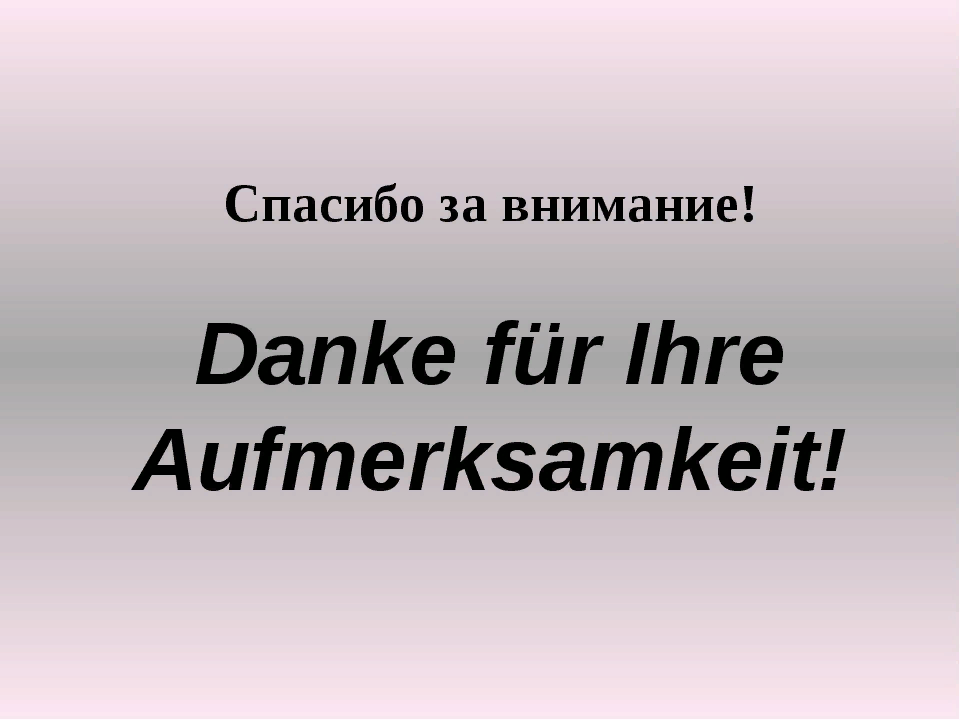